Catema start guide for students
https://www.catema.net/rccd/
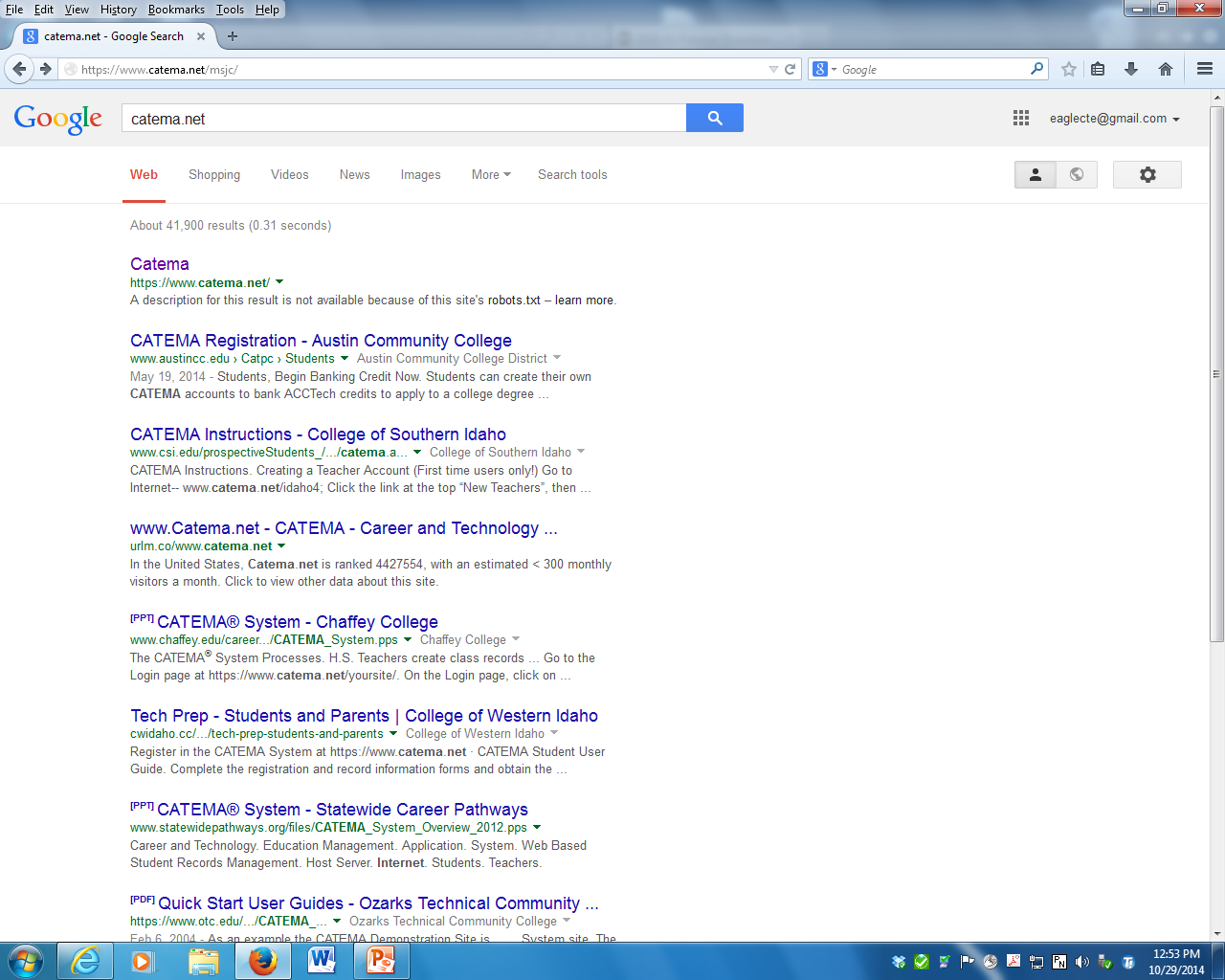 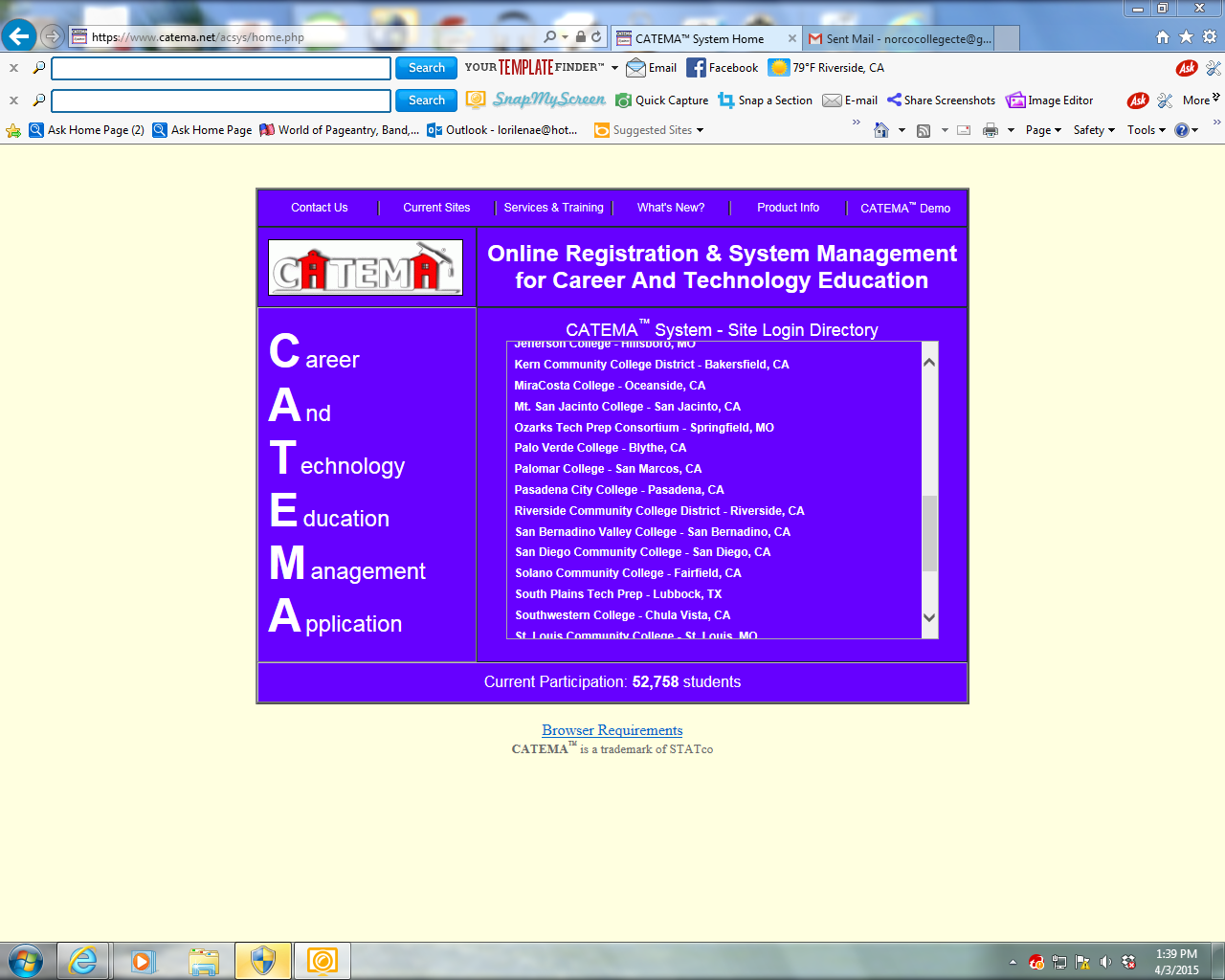 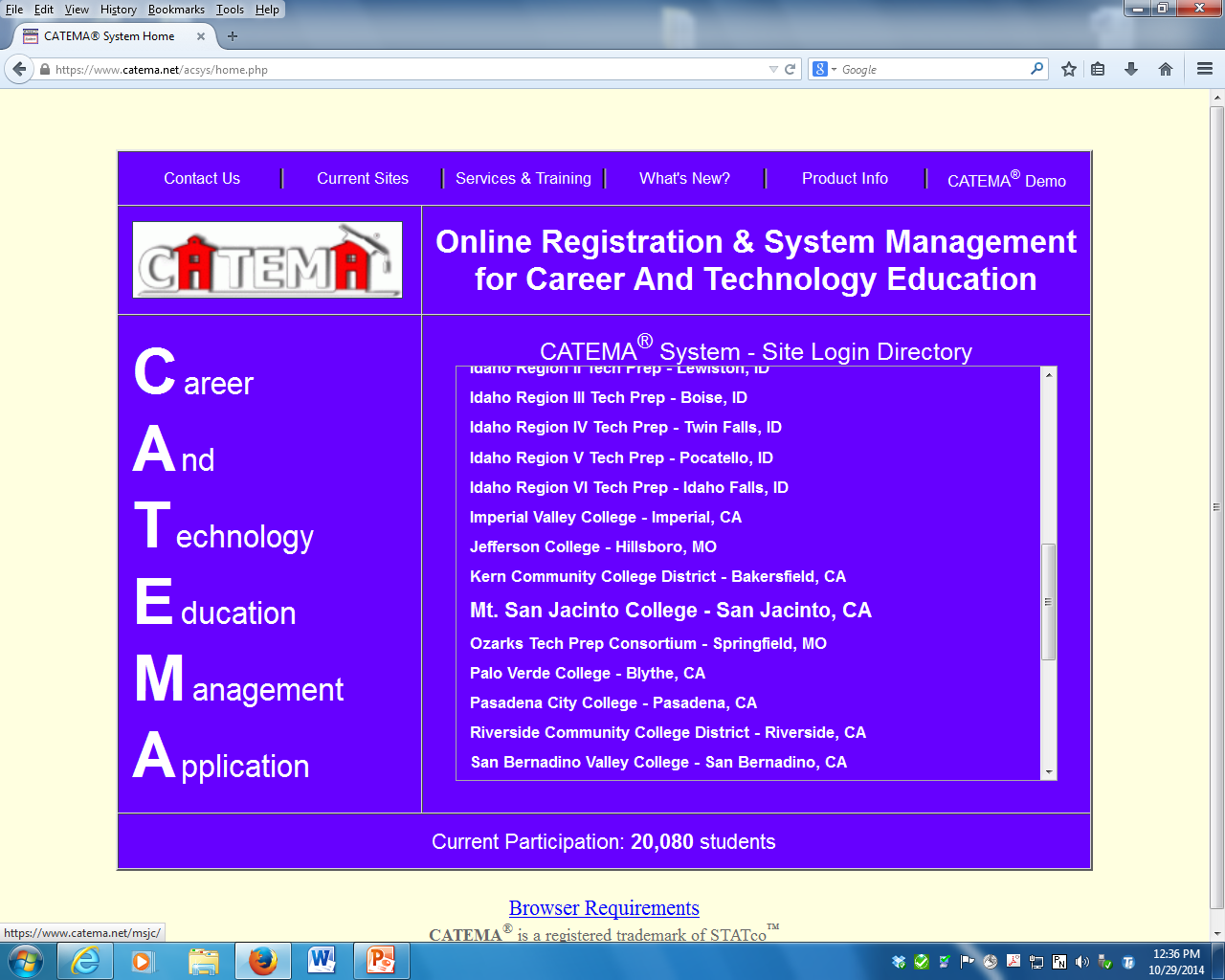 Scroll down until you find RCCD
Scroll down 
until you find 
RCCD
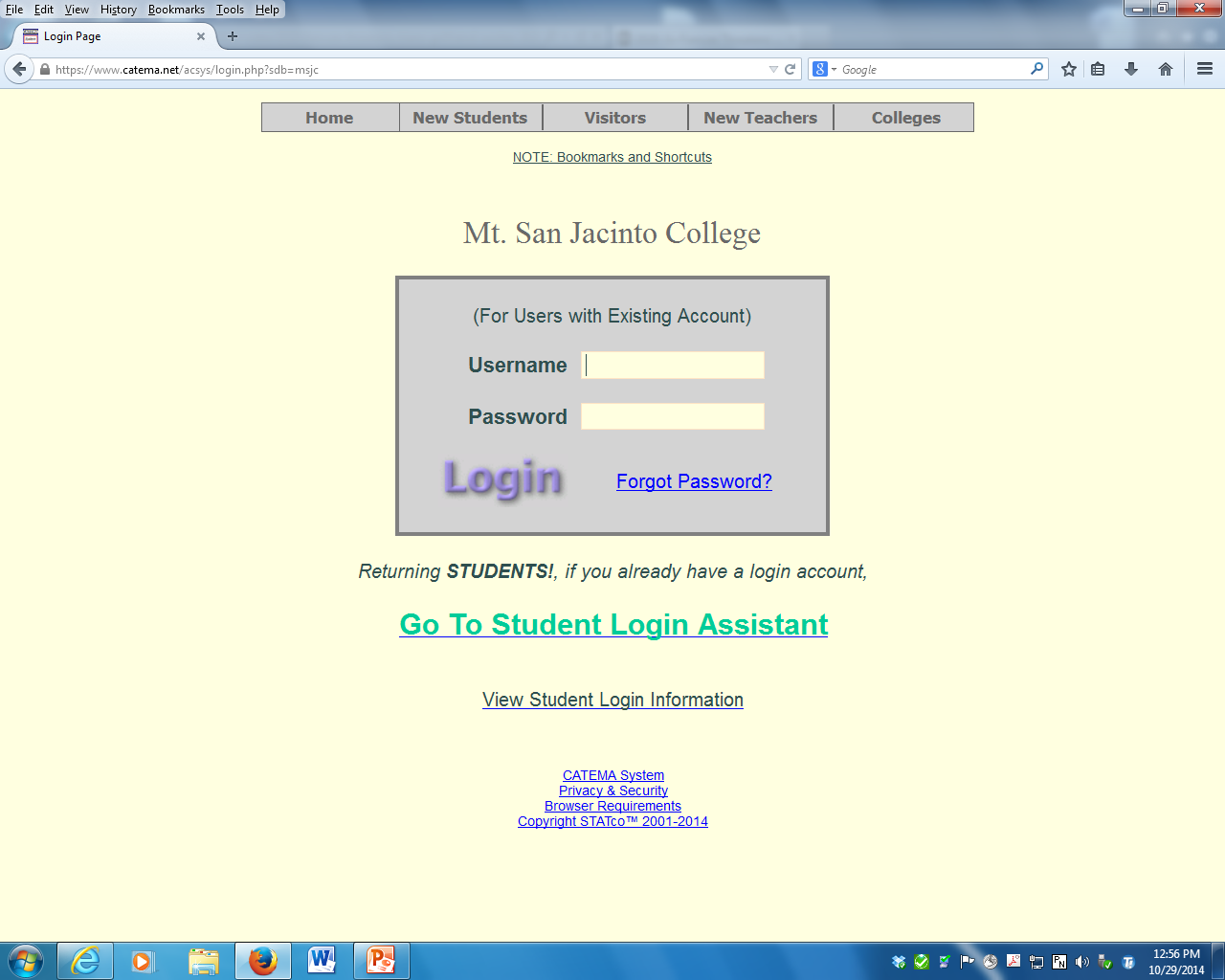 Riverside Community College District
Make sure it has RCCD as the name of the college
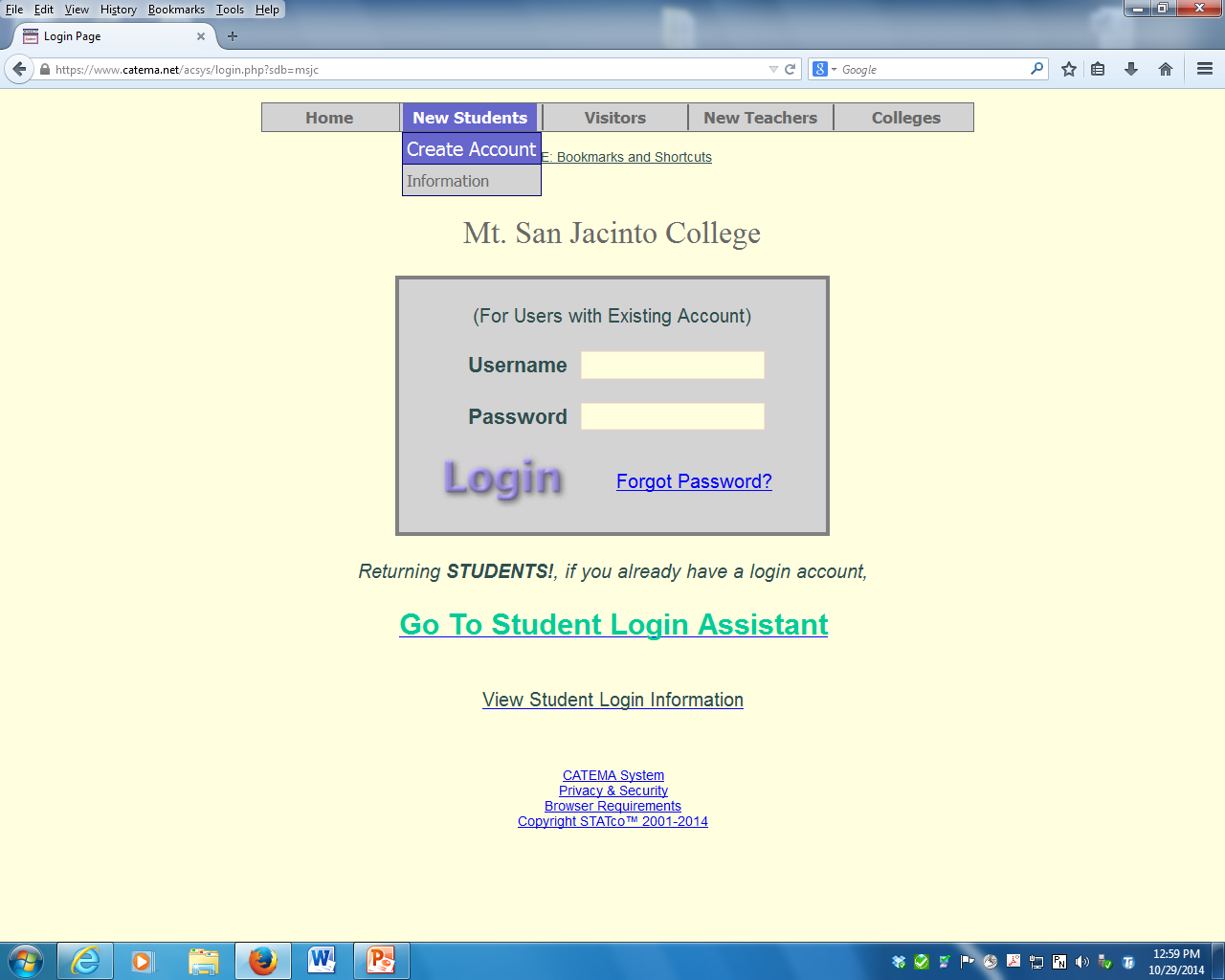 Riverside Community College District
Go to new student.
Then click on create account.
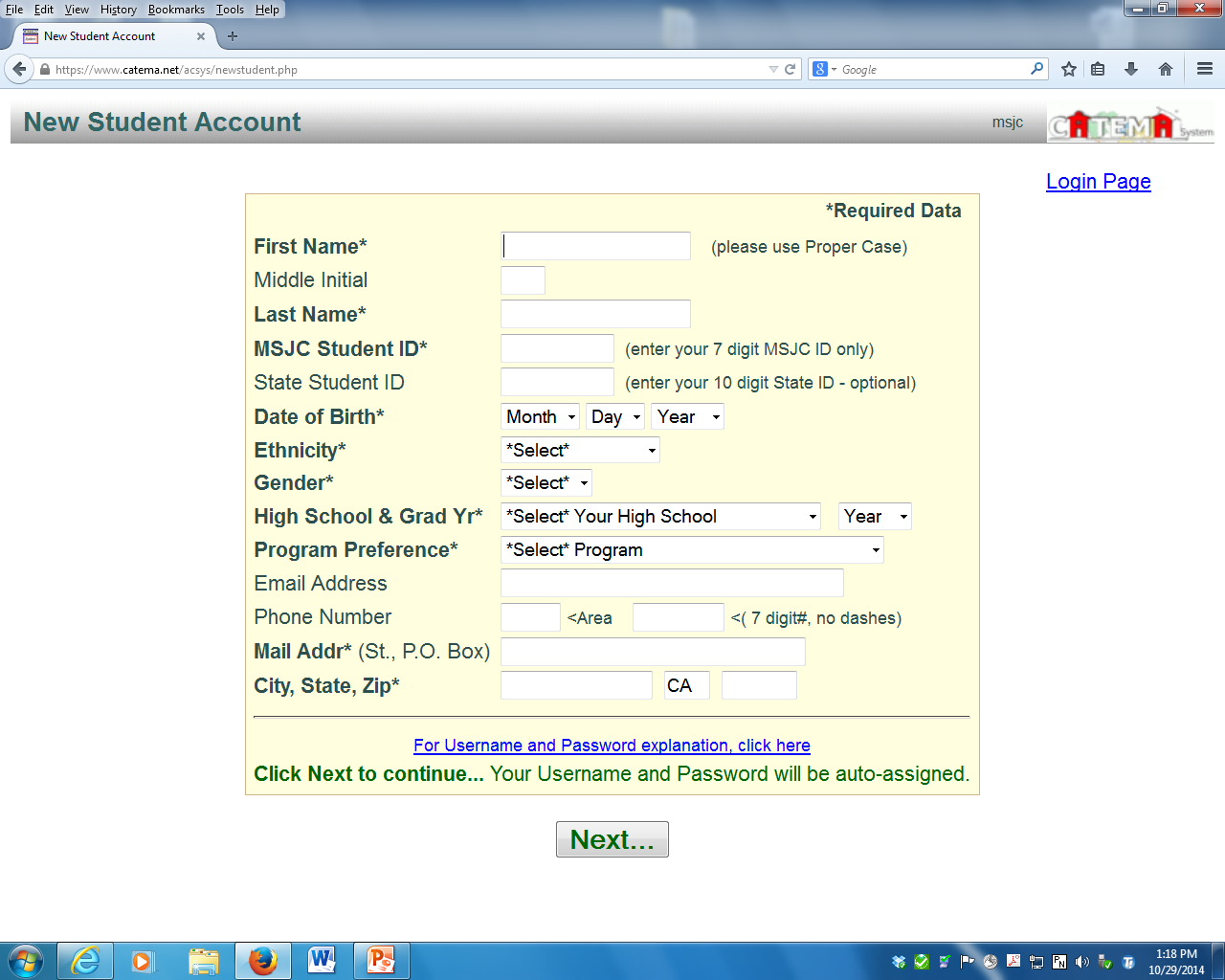 RCCD
RCCD  ID only)
No state Id needed
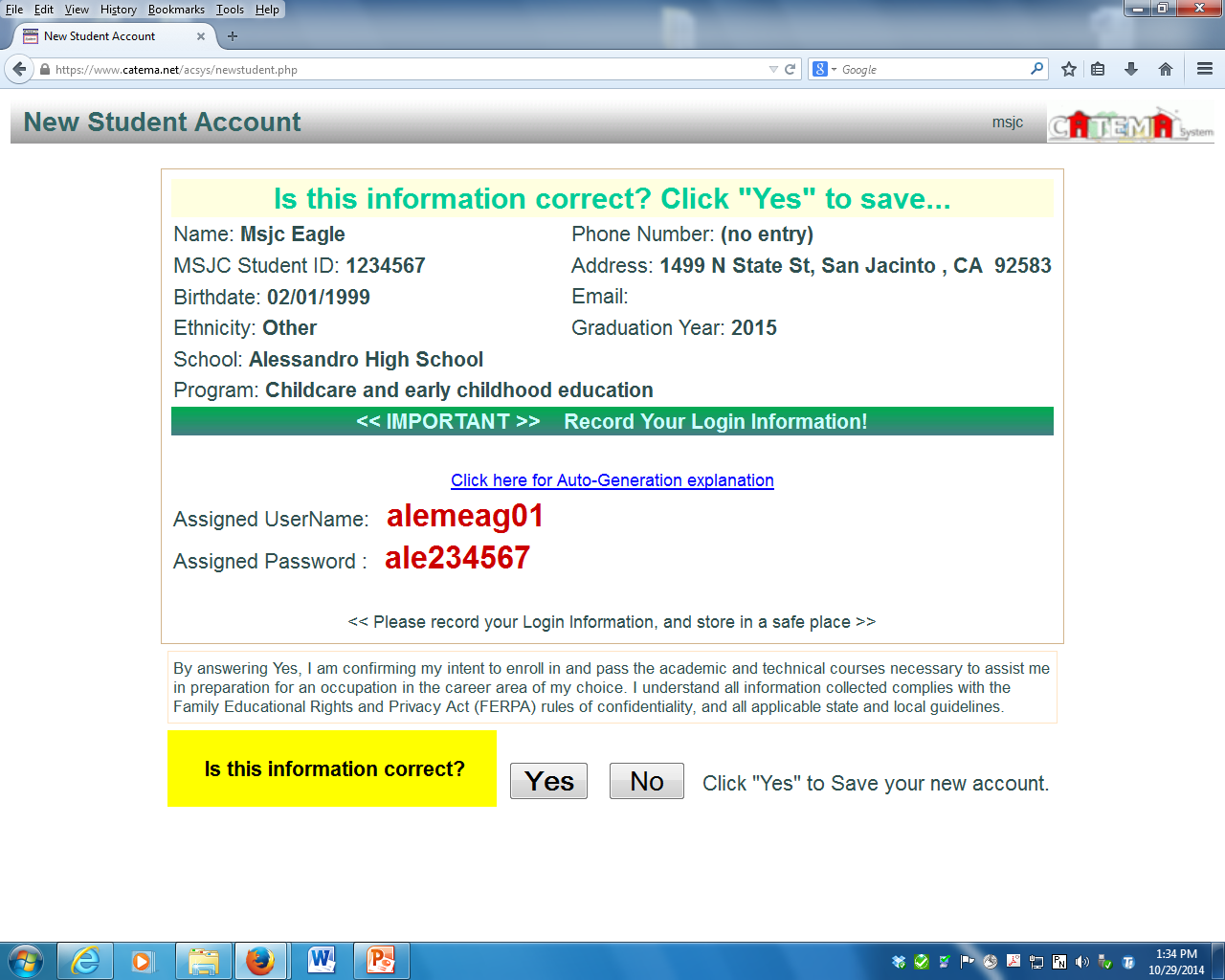 Lori Benson
2001 Third Street, Norco, CA 92860
Lorib@school.com
Write this down!!!!!!!
alelben01
ale234567
Then click “YES”
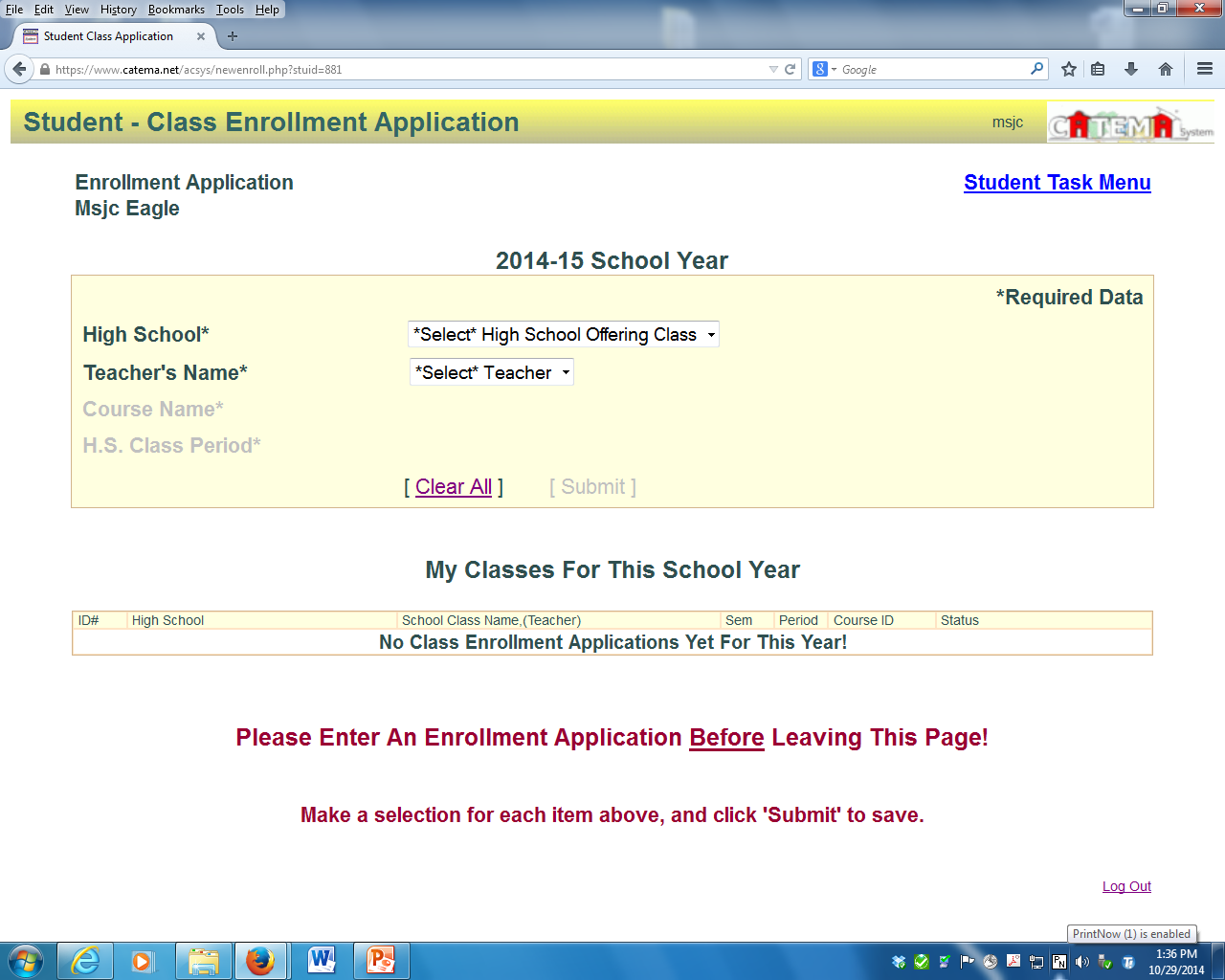 Lori Benson
Select school
Select teacher
Select Course name
Select Period
Click Submit